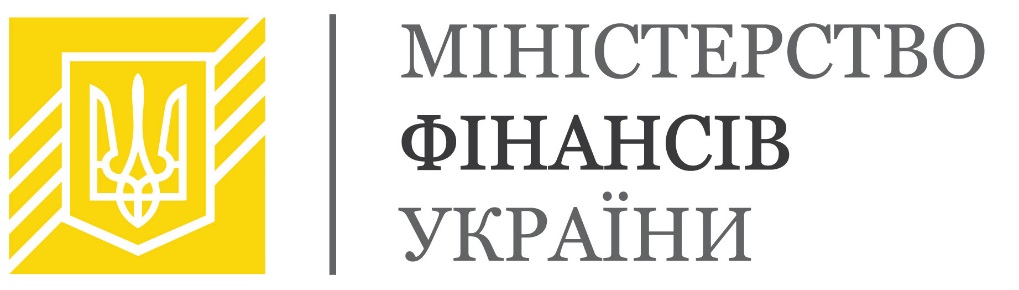 Огляд стану функціонування систем внутрішнього контролю
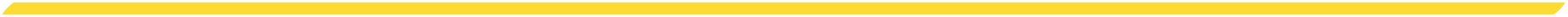 ПРОВЕДЕННЯ ОЦІНКИ (ОГЛЯДУ) СТАНУ ФУНКЦІОНУВАННЯ СИСТЕМ ВНУТРІШНЬОГО КОНТРОЛЮ
в рамках реалізації завдань Стратегії реформування системи управління державними фінансами на 2017-2020 роки
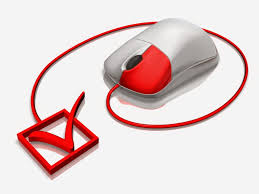 Опрацьовано інформацію центральних органів виконавчої влади з опису існуючих систем внутрішнього контролю у розрізі елементів COSO
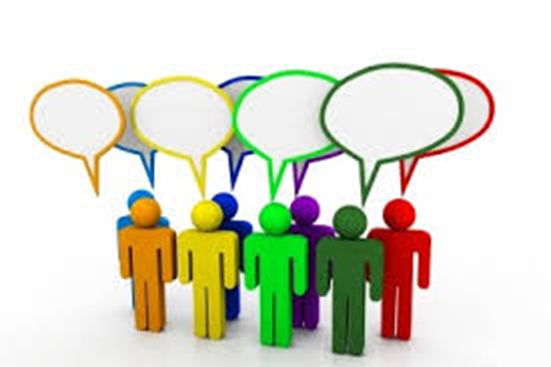 Здійснено огляд елементів, пов’язаних з фінансовим управлінням і контролем на рівні центральних органів виконавчої влади:
досліджено і порівняно внутрішні адміністративні документи з вихідними критеріями;

- проведено інтерв’ю з керівниками центральних органів виконавчої влади, керівниками галузевих, фінансових підрозділів, підрозділів внутрішнього аудиту
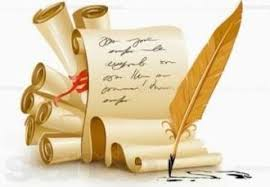 2
МІЖНАРОДНІ РАМКОВІ ПРАКТИКИ, ЩО ЗАСТОСОВУВАЛИСЬ ПІД ЧАС ПРОВЕДЕННЯ ОЦІНКИ (ОГЛЯДУ) СТАНУ ФУНКЦІОНУВАННЯ СИСТЕМ ВНУТРІШНЬОГО КОНТРОЛЮ
Інтегрована рамкова основа внутрішнього контролю COSO - містить ключові елементи та принципи, які у своєму взаємозв’язку забезпечують належне функціонування внутрішнього контролю. Зазначена модель COSO здебільшого застосовувалася на І етапі огляду з метою отримання загальної картини внутрішнього контролю в державному секторі України
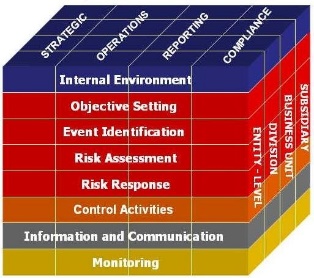 Модель «Три лінії оборони» - виділяє функціональні групи в установах будь-якого виду згідно з обов’язками у внутрішньому управлінні та контролі. За моделлю виокремлюють: функції першої лінії – операційне керівництво, яке відповідає за реалізацію основних завдань ЦОВВ (первинні процеси); функції другої лінії – підтримка, нагляд, контроль і моніторинг; функції третьої лінії – незалежний та об’єктивний внутрішній аудит. Модель трьох ліній оборони використовувалася здебільшого на ІІ етапі огляду в ході інтерв’ю з представниками трьох функціональних ліній щодо їхньої ролі та обов’язків в частині внутрішнього контролю
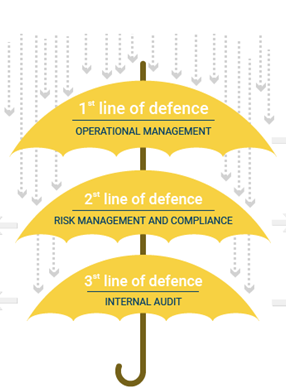 Цикл Демінга (або цикл планування-виконання-перевірки-вжиття заходів) відображає управлінську відповідальність за процесом контролю та постійне покращення діяльності у логічному наборі послідовних та повторюваних кроків. Ці кроки допомагають структурувати аспекти (і критерії), пов’язані з фінансовим управлінням і контролем, вкладаючи їх у циклічний порядок
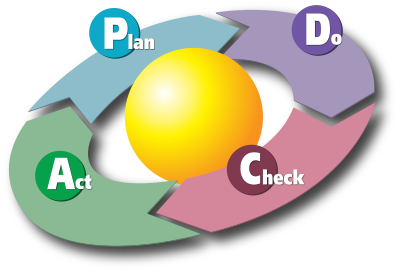 3
ОСНОВНІ ЗНАХІДКИ ЗА РЕЗУЛЬТАТАМИ ОГЛЯДУщодо загальних характеристик фінансового управління і контролю в Україні
	до 2018 року більше уваги приділялося розвитку внутрішнього аудиту ніж фінансовому управлінню і контролю. Розвиток програмно-цільового методу/середньострокового бюджетного планування та дотримання міжнародних вимог потребують оновленої уваги до фінансового управління і контролю
	заходи з централізованого планування та ухвалення рішень (які переважають у державних органах) перешкоджають розвитку фінансового управління і контролю до більш сучасного середовища внутрішнього контролю
	підходи до фінансового управління і контролю наразі більше орієнтовані на відповідність, що не допомагає розвивати цю сферу
	недостатня обізнаність про важливість фінансового управління і контролю. Керівники вважають його сферою, закріпленою за фінансовими підрозділами і/або Міністерством фінансів
	існує дисбаланс між функціями другої лінії та потреба глибшої інтеграції планування і бюджетування. Також недостатня співпраця і координація між функціями другої та першої лінії
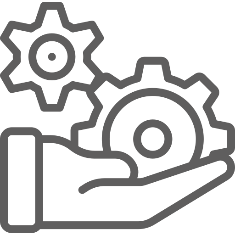 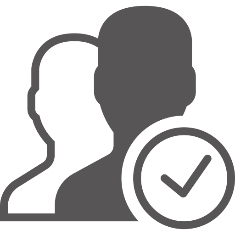 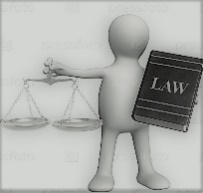 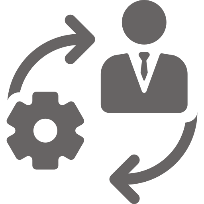 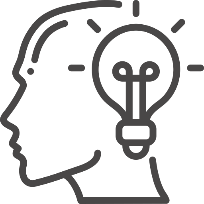  процес планування в основному здійснюється функціями другої лінії (підрозділом, відповідальним за стратегічне планування та фінансовим підрозділом в координації із вищим керівництвом). Функції першої лінії залучаються шляхом надання відповідних пропозицій, проте їх вплив на кінцевий результат інколи є дещо обмеженим
ОСНОВНІ ЗНАХІДКИ ЗА РЕЗУЛЬТАТАМИ ОГЛЯДУщодо планування
 потребує посилення зв'язок між цілями урядової політики, стратегічним плануванням, бюджетними програмами та операційним плануванням
 слід покращити SMART-ність цілей
 у ключових показниках діяльності бракує уваги до ефективності, результативності, фінансового управління та цілей внутрішнього контролю
 горизонтальна координація/співпраця між функціями другої лінії потребує удосконалення
 вертикальна координація/співпраця між функціями другої лінії та першої лінії потребує удосконалення (більше залучати керівництво першої лінії до процесу планування)
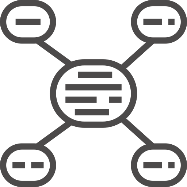 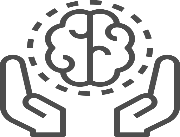 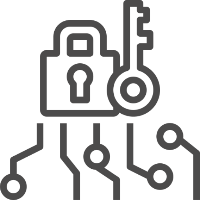 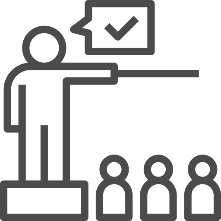 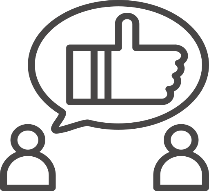 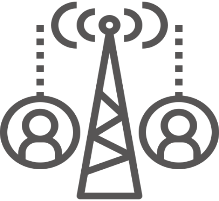 ОСНОВНІ ЗНАХІДКИ ЗА РЕЗУЛЬТАТАМИ ОГЛЯДУщодо реалізації діяльності у державному секторі
 зарегульоване і зосереджене на відповідності внутрішнє середовище призводить до негнучкості та слабкої адаптації до змін на рівні керівництва першої лінії
 відповідальність за належне функціонування внутрішнього контролю в підрозділах першої лінії не входить до їх управлінських обов’язків та заходів підзвітності
 керівники першої лінії та контроль з боку другої лінії зосереджені на відповідності, як наслідок, обмежена увага до удосконалення/підвищення ефективності процесів, за які вони відповідальні
 відсутній системний підхід до управління ризиками, який би залучав функції як першої,                         так і другої ліній
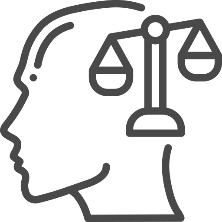 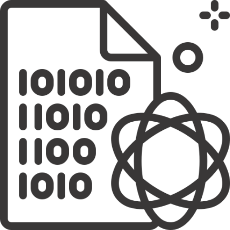 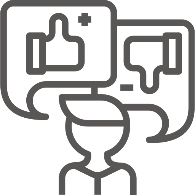 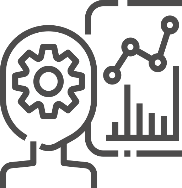 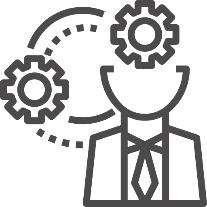 ОСНОВНІ ЗНАХІДКИ ЗА РЕЗУЛЬТАТАМИ ОГЛЯДУщодо заходів моніторингу і звітування, відстеження і реагування
 обсяг моніторингу/звітування на рівні керівників першої лінії в основному обмежується перевірками відповідності (дотримання процедур і правил)
 відносини в частині здійснення моніторингу між першою та другою лініями обмежені
 вище керівництво здійснює моніторинг операційних деталей і рішень. Це розмиває перехід до заходів з більш актуального звітування і моніторингу
 внутрішній аудит перевантажений завданнями з перевірок відповідності в підпорядкованих установах і державних підприємствах. Внутрішній аудит має переорієнтувати увагу, зокрема, на аудит ефективності
 заходи з відстеження та реагування потребують покращення, оскільки збирається великий масив інформації, який рідко використовується для коригувань/змін внутрішніх процесів і/або механізмів внутрішнього контролю
 керівництво першої лінії майже не отримує зворотного зв’язку на звітну управлінську інформацію
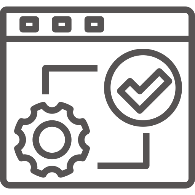 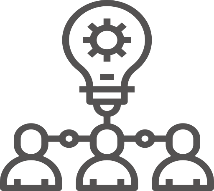 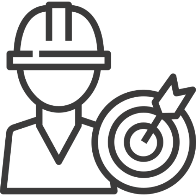 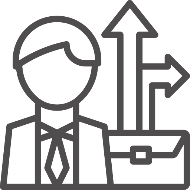 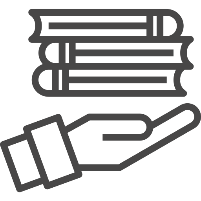 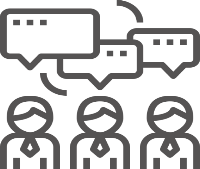 ЗАГАЛЬНІ НАПРЯМИ УДОСКОНАЛЕННЯ
ЗАГАЛЬНІ НАПРЯМИ УДОСКОНАЛЕННЯ